Figure 13. (A–C) Region of area 7a recordings as reconstructed from MRI images for the three monkeys; the ...
Cereb Cortex, Volume 14, Issue 1, January 2004, Pages 23–34, https://doi.org/10.1093/cercor/bhg088
The content of this slide may be subject to copyright: please see the slide notes for details.
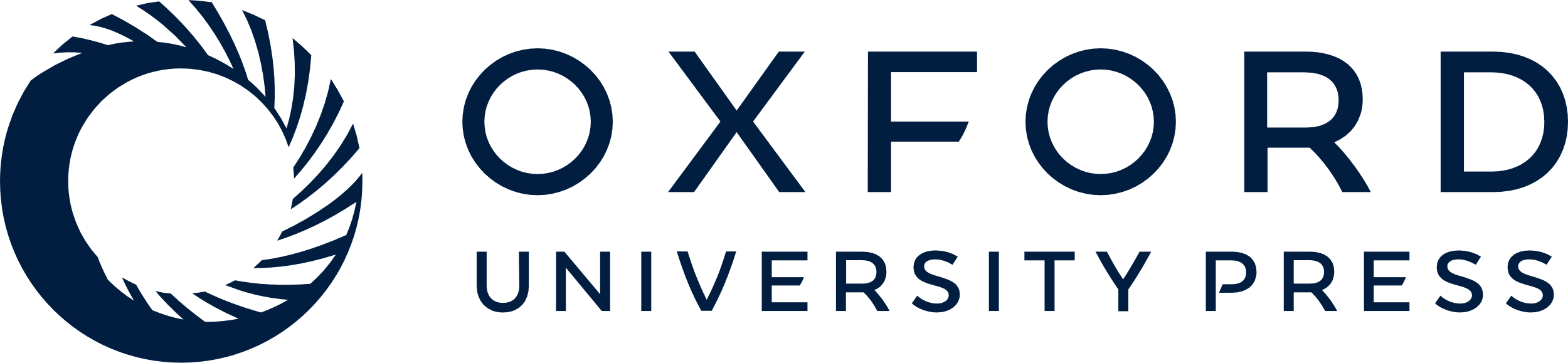 [Speaker Notes: Figure 13. (A–C) Region of area 7a recordings as reconstructed from MRI images for the three monkeys; the gray regions indicate the recording locations. Monkeys κκ and ππ were trained in the maze task, monkey ττ viewed mazes but was not required to solve them. (D) MRI image of an electrode inserted through the center of the recording chamber of monkey ππ. CS, central sulcus; IPS, intraparietal sulcus; LS, lateral sulcus; STS, superior temporal sulcus; M, medial; A, anterior.


Unless provided in the caption above, the following copyright applies to the content of this slide:]